ว 30224  เคมี  3                                                             ภาคเรียนที่ 2   ปีการศึกษา 2557   
             กลุ่มสาระการเรียนรู้วิทยาศาสตร์                                  โรงเรียนจอมสุรางค์อุปถัมภ์
การคำนวณเกี่ยวกับค่าคงที่สมดุล
1
ว 30224  เคมี  3                                                             ภาคเรียนที่ 2   ปีการศึกษา 2557   
             กลุ่มสาระการเรียนรู้วิทยาศาสตร์                                  โรงเรียนจอมสุรางค์อุปถัมภ์
หลักการคำนวณเกี่ยวกับค่าคงที่สมดุล
1. เขียนสมการแสดงปฏิกิริยาที่เกิดขึ้น 
    พร้อมทั้งดุลสมการให้เรียบร้อย
2. เขียนสมการแสดงค่าคงที่สมดุลจาก
    สมการที่ดุลแล้วในข้อ 1
3. หาความเข้มข้นของสารแต่ละชนิด
    ที่ภาวะสมดุล
2
ว 30224  เคมี  3                                                             ภาคเรียนที่ 2   ปีการศึกษา 2557   
             กลุ่มสาระการเรียนรู้วิทยาศาสตร์                                  โรงเรียนจอมสุรางค์อุปถัมภ์
หลักการคำนวณเกี่ยวกับค่าคงที่สมดุล
กรณีที่ 1.ถ้าโจทย์กำหนดความเข้มข้นของสารที่ต้องใช้
               ในการคำนวณมาให้ไม่ครบทุกสาร ให้คำนวณ
               หาความเข้มข้นของสาร  3 ขั้นตอน คือ
1. หาความเข้มข้นเริ่มต้นของสารก่อนเกิดปฏิกิริยา
2. หาความเข้มข้นที่เปลี่ยนแปลงไป
3. หาความเข้มข้นที่สมดุล
3
ว 30224  เคมี  3                                                             ภาคเรียนที่ 2   ปีการศึกษา 2557   
             กลุ่มสาระการเรียนรู้วิทยาศาสตร์                                  โรงเรียนจอมสุรางค์อุปถัมภ์
หลักการคำนวณเกี่ยวกับค่าคงที่สมดุล
กรณีที่ 2.ถ้าโจทย์กำหนดความเข้มข้นของสารที่ต้องใช้
               ในการคำนวณมาให้ครบทุกสารแต่มีการรบกวน               ภาวะสมดุล ให้คำนวณหาความเข้มข้นของสาร                      4 ขั้นตอน คือ
1. หาความเข้มข้นของสารที่ภาวะสมดุลก่อน    ถูกรบกวน ซึ่งโจทย์กำหนดมาให้
4
ว 30224  เคมี  3                                                             ภาคเรียนที่ 2   ปีการศึกษา 2557   
             กลุ่มสาระการเรียนรู้วิทยาศาสตร์                                  โรงเรียนจอมสุรางค์อุปถัมภ์
2. หาความเข้มข้นของสารที่เพิ่มขึ้นจากการเติมลงไป    หรือความเข้มข้นของสารที่ลดลงจากการถูกดึงออก    จากระบบ
3. หาความเข้มข้นของสารที่เปลี่ยนไปโดยอาศัยหลักของ    เลอชาเตอลิเอร์ 
        สารที่เกิดเพิ่มขึ้นจะใส่เครื่องหมาย (+) นำหน้า 
        สารที่ลดลงจะใส่เครื่องหมาย (-) นำหน้า
5
ว 30224  เคมี  3                                                             ภาคเรียนที่ 2   ปีการศึกษา 2557   
             กลุ่มสาระการเรียนรู้วิทยาศาสตร์                                  โรงเรียนจอมสุรางค์อุปถัมภ์
4. หาความเข้มข้นของสารที่ภาวะสมดุลใหม่
ระวัง  ค่า K ก่อนและหลังการรบกวนจะมีค่าเท่ากัน            เพราะอุณหภูมิที่ใช้ทดลองไม่เปลี่ยนแปลง
6
ว 30224  เคมี  3                                                             ภาคเรียนที่ 2   ปีการศึกษา 2557   
             กลุ่มสาระการเรียนรู้วิทยาศาสตร์                                  โรงเรียนจอมสุรางค์อุปถัมภ์
4. นำความเข้มข้นของสารแต่ละชนิดที่ภาวะสมดุล    มาแทนค่าในสมการที่หาได้จากข้อ 2
5. แก้สมการหาค่าตัวแปรตามที่โจทย์ถาม
7
ว 30224  เคมี  3                                                             ภาคเรียนที่ 2   ปีการศึกษา 2557   
             กลุ่มสาระการเรียนรู้วิทยาศาสตร์                                  โรงเรียนจอมสุรางค์อุปถัมภ์
ตัวอย่าง 1 จากปฏิกิริยา  PCl5(g)                    PCl3(g) + Cl2(g) 
ที่ภาวะเริ่มต้นความเข้มข้นของ PCl5(g) และ PCl3(g) มีค่า
เท่ากับ 0.84  mol/dm3 และ 0.18  mol/dm3 ตามลำดับ ถ้าที่
ภาวะสมดุล PCl5(g) มีความเข้มข้นเท่ากับ 0.72 mol/dm3 ค่าคงที่สมดุลของปฏิกิริยานี้จะมีค่าเท่าไร
1.  0.150                                   2. 0.050
3.  0.030                                   4. 0.015
8
ว 30224  เคมี  3                                                             ภาคเรียนที่ 2   ปีการศึกษา 2557   
             กลุ่มสาระการเรียนรู้วิทยาศาสตร์                                  โรงเรียนจอมสุรางค์อุปถัมภ์
วิธีทำ
จากปฏิกิริยา  PCl5(g)                    PCl3(g) + Cl2(g)
-
เริ่มต้น
0.84 M
0.18 M
เปลี่ยนแปลง
-0.12 M
+0.12 M
+0.12 M
+0.30 M
สมดุล
+0.12 M
0.72 M
9
ค่าคงที่สมดุลของปฏิกิริยานี้จะมีค่า 0.05 M
ว 30224  เคมี  3                                                             ภาคเรียนที่ 2   ปีการศึกษา 2557   
             กลุ่มสาระการเรียนรู้วิทยาศาสตร์                                  โรงเรียนจอมสุรางค์อุปถัมภ์
ตัวอย่าง 2 ปฏิกิริยา  A  +  B                    C + D  
                 มีค่าคงที่สมดุลเท่ากับ  9  ถ้าผสม A  2  mol/dm3                  และ B 2 mol/dm3    เข้าด้วยกัน จะมี B และ C อยู่                 อย่างละกี่  mol/dm3 ที่ภาวะสมดุล
1.  0  ,  2                                  2. 0.5  , 1.5
3.  1  ,  1                                  4. 0.3  , 0.8
10
ว 30224  เคมี  3                                                             ภาคเรียนที่ 2   ปีการศึกษา 2557   
             กลุ่มสาระการเรียนรู้วิทยาศาสตร์                                  โรงเรียนจอมสุรางค์อุปถัมภ์
วิธีทำ
ปฏิกิริยา
A  +  B                    C    +    D
-
เริ่มต้น
2 M
2 M
-
เปลี่ยนแปลง
-x M
-x M
+x M
+x M
+x M
สมดุล
+x M
2- x M
2- x M
มี B = 0.5 M
11
มี C = 1.5 M
ว 30224  เคมี  3                                                             ภาคเรียนที่ 2   ปีการศึกษา 2557   
             กลุ่มสาระการเรียนรู้วิทยาศาสตร์                                  โรงเรียนจอมสุรางค์อุปถัมภ์
ตัวอย่าง 3 เมื่อให้แก๊ส  H2  10.16  mol ทำปฏิกิริยากับแก๊ส Cl2                 2.48 mol  ในภาชนะขนาด  10 dm3  ปรากฏว่าเมื่อ
                 ถึงสมดุลมีแก๊ส  HCl เกิดขึ้น 2.12  mol  
                 ความเข้มข้นของ H2 ที่เหลือจะเป็นกี่  mol/dm3
1.  0.592                                 2. 0.804
3.  0.910                                 4. 1.016
12
ว 30224  เคมี  3                                                             ภาคเรียนที่ 2   ปีการศึกษา 2557   
             กลุ่มสาระการเรียนรู้วิทยาศาสตร์                                  โรงเรียนจอมสุรางค์อุปถัมภ์
H2   +  Cl2                    2HCl
วิธีทำ
ปฏิกิริยา
-
เริ่มต้น
1.016 M
0.248 M
เปลี่ยนแปลง
-0.106 M
-0.106 M
+0.212 M
+0.212 M
สมดุล
0.91 M
0.142 M
มี H2 = 0.91 M
13
ตัวอย่าง 4 เมื่อผสม A , B  และ  C ในภาชนะจุ 10 dm3 เกิดปฏิกิริยาดังสมการ   A(s) + 2B(g) + C(g)                  2D(g)  ความสัมพันธ์ของปริมาณสารที่เกี่ยวข้องในปฏิกิริยาเมื่อปฏิกิริยาดำเนินไปเป็นดังกราฟแสดงจำนวนโมลของสาร (แกน Y) กับเวลา (แกน X)
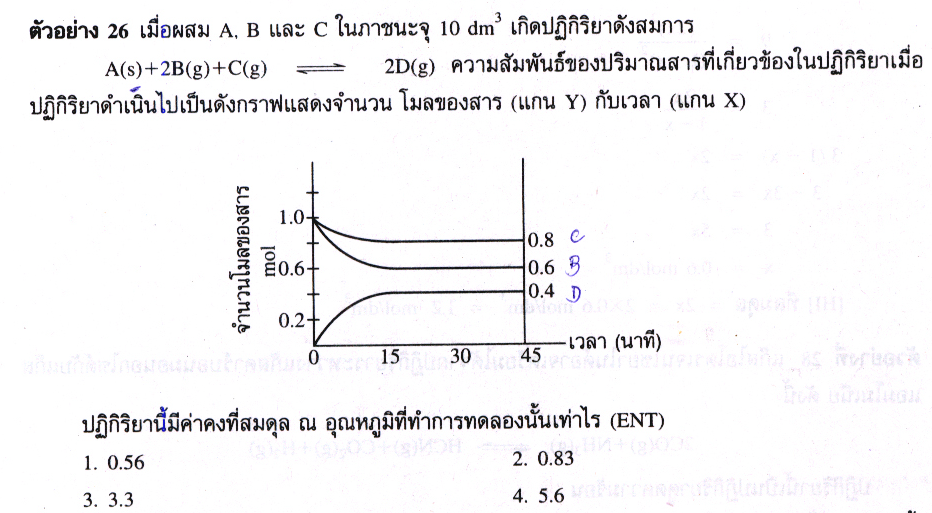 ปฏิกิริยานี้มีค่าคงที่สมดุล ณ อุณหภูมิที่ทำการทดลองนั้นเท่าไร
              1.   0.56                                       2.  0.83
              3.   3.30                                       4.  5.60
14
ว 30224  เคมี  3                                                             ภาคเรียนที่ 2   ปีการศึกษา 2557   
             กลุ่มสาระการเรียนรู้วิทยาศาสตร์                                  โรงเรียนจอมสุรางค์อุปถัมภ์
A(s)  +   2B(g)   +  C(g)                   2D(g)
วิธีทำ
ปฏิกิริยา
0.1 M
0.1M
-
-
เริ่มต้น
-0.04 M
เปลี่ยนแปลง
-0.02 M
-
+0.04 M
+0.04 M
สมดุล
0.06 M
-
0.08 M
มีค่าคงที่สมดุล= 5.6 M-1
15
ว 30224  เคมี  3                                                             ภาคเรียนที่ 2   ปีการศึกษา 2557   
             กลุ่มสาระการเรียนรู้วิทยาศาสตร์                                  โรงเรียนจอมสุรางค์อุปถัมภ์
ตัวอย่าง 5 พิจารณาสมการ(ยังไม่ดุล)  
SO2(g)+ O2(g)                              SO3(g)  
พบว่าที่ภาวะสมดุลมี  SO2  y  โมล   O2   x   โมล และ  SO3  2y  โมล ในภาชนะ  10  ลิตร และค่าคงที่ของสมดุลเท่ากับ  100   จงหาค่าของ x
16
ว 30224  เคมี  3                                                             ภาคเรียนที่ 2   ปีการศึกษา 2557   
             กลุ่มสาระการเรียนรู้วิทยาศาสตร์                                  โรงเรียนจอมสุรางค์อุปถัมภ์
2SO2(g)     +   O2(g)                 2SO3(g)
วิธีทำ
ที่สมดุล
x = 0.4
17
ว 30224  เคมี  3                                                             ภาคเรียนที่ 2   ปีการศึกษา 2557   
             กลุ่มสาระการเรียนรู้วิทยาศาสตร์                                  โรงเรียนจอมสุรางค์อุปถัมภ์
ตัวอย่าง 6  แก๊ส SO3(g) สลายตัวดังสมการ  
2SO3(g)                                   O2(g)    +   2SO2(g)  
การศึกษาการสลายตัวของ SO3ในระบบปิด โดยเริ่มต้นด้วย SO3 จำนวน  2  โมลในภาชนะ  2  ลิตร เมื่อถึงภาวะสมดุลพบว่า SO3สลายตัวไปร้อยละ  20 ค่าคงที่สมดุลของปฏิกิริยานี้เป็นเท่าใด
ข. 0.025
ก. 0.006
ง. 0.200
ค. 0.125
18
ว 30224  เคมี  3                                                             ภาคเรียนที่ 2   ปีการศึกษา 2557   
             กลุ่มสาระการเรียนรู้วิทยาศาสตร์                                  โรงเรียนจอมสุรางค์อุปถัมภ์
วิธีทำ
เริ่มต้นมี SO3  1  M    สลายตัวไปร้อยละ 20
2SO3(g)                    O2(g)    +   2SO2(g)
SO3 100  M  สลายตัวไป     20     M
SO3     1  M  สลายตัวไป
1 M
เริ่มต้น
+0.1 M
+0.2 M
-0.2 M
เปลี่ยนแปลง
0.8 M
0.1 M
0.2 M
สมดุล
19
ว 30224  เคมี  3                                                             ภาคเรียนที่ 2   ปีการศึกษา 2557   
             กลุ่มสาระการเรียนรู้วิทยาศาสตร์                                  โรงเรียนจอมสุรางค์อุปถัมภ์
20
ว 30224  เคมี  3                                                             ภาคเรียนที่ 2   ปีการศึกษา 2557   
             กลุ่มสาระการเรียนรู้วิทยาศาสตร์                                  โรงเรียนจอมสุรางค์อุปถัมภ์
ตัวอย่าง 7 กำหนดค่าคงที่สมดุลของปฏิกิริยาต่าง ๆ ที่ 25 oC ดังนี้
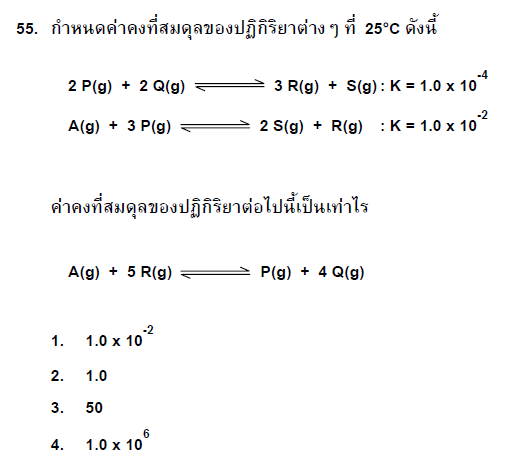 ค่าคงที่สมดุลของปฏิกิริยาต่อไปนี้เป็นเท่าไร
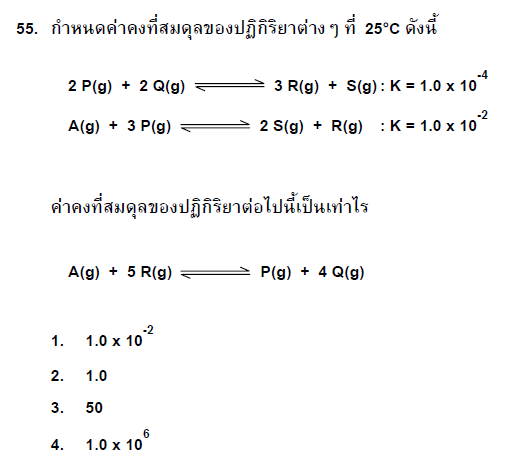 ก. 1.0 x 10-2
ข. 1.0
ค. 50
ง. 1.0 x 106
21
ว 30224  เคมี  3                                                             ภาคเรียนที่ 2   ปีการศึกษา 2557   
             กลุ่มสาระการเรียนรู้วิทยาศาสตร์                                  โรงเรียนจอมสุรางค์อุปถัมภ์
วิธีทำ
กลับข้างสมการ 3
22
ว 30224  เคมี  3                                                             ภาคเรียนที่ 2   ปีการศึกษา 2557   
             กลุ่มสาระการเรียนรู้วิทยาศาสตร์                                  โรงเรียนจอมสุรางค์อุปถัมภ์
สมการ 4 + สมการ 2
23
ค่าคงที่สมดุลของปฏิกิริยา =